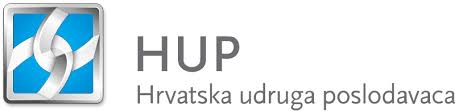 Mogućnosti EU fondova za poduzetnike
NPOO - Stavovi HUP-a
Mihael Furjan, Ekonomski fakultet Zagreb, 9.3.2021.
Udio državne potrošnje u BDP-u
Stavovi HUP-a
Uključiti HUP kao jednakovrijednog partnera u programiranju NPOO, a ne tek kao instancu koju se izvještava o rezultatima
Poticanje privatnog sektora povećava njegovu otpornost i dugoročno osigurava stabilnost i razvoj društva
Nova i održiva radna mjesta moraju se stvarati u zdravom privatnom sektoru
Očekujemo da se najmanje 50% NPOO dodijeli kroz otvorene pozive za poduzetničke projekte i da velika većina tog novca budu bespovratna sredstva
Za svaki euro iz NPOO će privatni sektor uložiti najmanje još jedan ili više eura, što će značajno uvećati vrijednost NPOO-a
Stavovi HUP-a
Država ne treba ulagati u projekte za koje ima interesa za ulaganjem od strane privatnog sektora
Dosadašnja ulaganja proračunskih i EU sredstava u očuvanje radnih mjesta zaposlenika tvrtki kojima je uslijed pandemije zabranjen rad treba tretirati kao socijalne mjere, a ne mjere razvoja privatnog sektora
Nema vremena za ulaganja u veliku javnu infrastrukturu jer se radi projektiranja, dozvola i izvođenja neće stići svrhovito investirati do 2026.
Ulaganje kroz javne građevinske projekte imat će vrlo ograničeni efekt i to primarno u sektoru koji ionako već ima uvećanu potražnju radi nedavnih potresa
Stavovi HUP-a
Ulaganja u javni sektor u kojem su privatne tvrtke izvođači radova kroz javnu nabavu ne predstavlja ulaganje u njihovo jačanje konkurentnosti (ili npr. digitalizaciju)
NPOO ne smije poslužiti kao politički instrument financiranja lokalnih predizbornih „projekata“ nego ga treba iskoristiti da Hrvatska napravi reforme, pokrene oporavak i poveća konkurentnost gospodarstva
Želimo s Vladinom radnom skupinom razraditi konkretne prioritete i mjere ulaganja kojima će se osigurati ostvarenje ciljeva: podizanje konkurentnosti gospodarstva te njegova digitalna i zelena transformacija
Stavovi HUP-a
HUP u potpunosti podržava provedbu reformi
Za njih je prvenstveno potrebna politička volja i racionalizacija u cijelom sustavu:
Smanjenje administrativnog opterećenja i parafiskalnih davanja
Daljnje rasterećenje rada u cilju zadržavanja najboljih ljudi
Fleksibilizacija radnog zakonodavstva
Stabilizacija zdravstvenog sustava
Obrazovanje u službi gospodarstva
Značajno ubrzavanje i jačanje neovisnosti pravosuđa
Hvala vam na pažnji!
Hrvatska udruga poslodavaca
Radnička cesta 52, 10000 Zagreb
Telefon: +385 1 4897 555
E-mail: hup@hup.hr